SLP5 Writing Person Centered Functional Goals
Renee Kinder, MS, CCC-SLP, RAC-CT, Director of Clinical Education for Encore Rehabilitation
KSHA 2017
1
Course Description
Are you writing SMART goals? Attend this course to learn best practices for creating functional and measurable goals that are specific, measurable, attainable, realistic and timely.
Course will also include case studies for rehab based and maintenance-based care (Intermediate)
KSHA 2017
2
Course Objectives
The learner will be able to: 
1) describe what it means to write a SMART goal; 
2) demonstrate ability to create short term objectives and long-term goals for rehab-based and maintenance-based care; and 
3) explain methods for progression, advancement and downgrading of goals 
This session is pre-recorded. Attendees will view the video recorded session. The session moderator will accept questions for the speaker at the end of the session and attendees will receive the speaker’s responses after the conference
KSHA 2017
3
Know your REGULATIONS
Medicare Benefit Policy Manual Chapter 15 Section 220
National Coverage Determinations
Local Coverage Determinations
Regional Specific
KSHA 2017
4
Medicare Benefit Policy ManualCHAPTER 15“Reasonable and Necessary”
KSHA 2017
5
Indications for Speech Therapy Services
Speech-language pathology services are those services provided within the scope of practice of speech-language pathologists
Necessary for the diagnosis and treatment of speech and language disorders, which result in communication disabilities and for the diagnosis and treatment of swallowing disorders (dysphagia)
Regardless of the presence of a communication disability. 

(See CMS Publication 100-03, Medicare National Coverage Determinations (NCD) Manual, Part 3, Section 170.3) (CMS Publication 100-02, Medicare Benefit Policy Manual, Chapter 15, Section 230.3(A))
KSHA 2017
6
“Reasonable and Necessary”Evidenced Based Practice
The services shall be considered under accepted standards of medical practice to be a specific and effective treatment for the patient's condition. Acceptablepractices for therapy services are found in:
Medicare manuals (such as this manual and Publications 100-03 and 100-04),
Contractors Local Coverage Determinations (LCDs and NCDs are availableon the Medicare Coverage Database: http://www.cms.hhs.gov/mcd and
Guidelines and literature of the professions of physical therapy, occupational therapy and speech-language pathology.


To be considered reasonable and necessary, the following conditions must be met: (CMS Publication 100-02, Medicare Benefit Policy Manual, Chapter 15, Section 220.2(B))
KSHA 2017
7
“Reasonable and Necessary”Complexity and Sophistication
The services shall be of such a level of complexity and sophistication or the condition of the patient shall be such that the services required can be safely and effectively performed only by a qualified therapist
 Services that do not require the performance or supervision of a therapist are not skilled and are not considered reasonable or necessary therapy services, even if they are performed or supervised by a qualified professional.
If the contractor determines the services furnished were of a type that could have been safely and effectively performed only by or under the supervision of such a qualified professional, it shall presume that such services were properly supervised when required. However, this presumption is rebuttable, and, if in the course of processing claims it finds that services are not being furnished under proper supervision, it shall deny the claim and bring this matter to the attention of the Division of Survey and Certification of the Regional Office.
To be considered reasonable and necessary, the following conditions must be met: (CMS Publication 100-02, Medicare Benefit Policy Manual, Chapter 15, Section 220.2(B))
KSHA 2017
8
“Reasonable and Necessary”Medical Diagnoses
While a beneficiary's particular medical condition is a valid factor in deciding if skilled therapy services are needed, a beneficiary's diagnosis or prognosis should never be the sole factor in deciding that a service is or is not skilled. The key issue is whether the skills of a qualified therapist are needed to treat the illness or injury, or whether the services can be carried out by nonskilled personnel. See item C for descriptions of skilled (rehabilitative) services.

To be considered reasonable and necessary, the following conditions must be met: (CMS Publication 100-02, Medicare Benefit Policy Manual, Chapter 15, Section 220.2(B))
KSHA 2017
9
“Reasonable and Necessary”Determining Appropriate Frequency and Duration
There must be an expectation that the patient's condition will improve significantly in a reasonable (and generally predictable) period of time, or the services must be necessary for the establishment of a safe and effective maintenance program required in connection with a specific disease state. In the case of a progressive degenerative disease, service may be intermittently necessary to determine the need for assistive equipment and/or establish a program to maximize function (see item D for descriptions of maintenance services); and

The amount, frequency, and duration of the services must be reasonable under accepted standards of practice. The contractor shall consult local professionals or the state or national therapy associations in the development of any utilization guidelines.
KSHA 2017
10
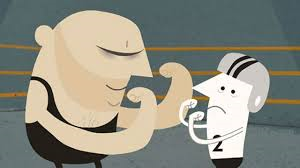 CODING: Your FIRST DEFENSE
KSHA 2017
11
Coding- Keeping Control
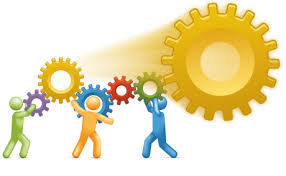 YOUR ST CLAIM
EMR
BOM
PAYER
KSHA 2017
12
Documentation: 
Evaluation CPT Codes
KSHA 2017
13
92610: Evaluation of Oral & Pharyngeal Swallowing Function
Medicare Benefit Policy Manual (MBPM), Dysphagia Defined:
Dysphagia, or difficulty in swallowing, can cause food to enter the airway, resulting in coughing, choking, pulmonary problems, aspiration or inadequate nutrition and hydration with resultant weight loss, failure to thrive, pneumonia and death. It is most often due to complex neurological and/or structural impairments including head and neck trauma, cerebrovascular accident, neuromuscular degenerative diseases, head and neck cancer, dementias, and encephalopathies. For these reasons, it is important that only qualified professionals with specific training and experience in this disorder provide evaluation and treatment (1).
MBPM, Swallowing Assessment Inclusions:
Swallowing assessment and rehabilitation are highly specialized services. The professional rendering care must have education, experience and demonstrated competencies. Competencies include but are not limited to: 
Identifying abnormal upper aerodigestive tract structure and function
Conducting an oral, pharyngeal, laryngeal and respiratory function examination as it relates to the functional assessment of swallowing
Recommending methods of oral intake and risk precautions
Developing a treatment plan employing appropriate compensations and therapy techniques (2).
KSHA 2017
14
2014 Evaluation Codes Defined
92521 Evaluation of speech fluency (e.g., stuttering, cluttering)

92522 Evaluation of speech sound production (e.g., articulation, phonological process, apraxia, dysarthria)

92523 Evaluation of speech sound production (e.g., articulation, phonological process, apraxia, dysarthria); with evaluation of language comprehension and expression (e.g., receptive and expressive language)

92524 Behavioral and qualitative analysis of voice and resonance
KSHA 2017
15
[Speaker Notes: Now lets define the new codes]
Can new codes be billed together same day?
The CPT Handbook does not include language to restrict an SLP's ability to bill these codes together because there are circumstances when it is appropriate for a patient to be evaluated for multiple disorders on the same day. 

Note- In those cases, documentation should clearly reflect a complete and distinct evaluation for each disorder.
KSHA 2017
16
One Hour Time Based Eval Codes
92626- Evaluation of Auditory Rehabilitation Status; First  Hour
92627  Evaluation of Auditory Rehabilitation Status; Each addition 15 minutes
96125- Standardized cognitive performance testing (e.g., Ross Information Processing Assessment) per hour of a qualified health care professional's time, both face-to-face time administering tests to the patient and time interpreting these test results and preparing the report. Per Hour. 
96105- Assessment of Aphasia (includes assessment of expressive and receptive  speech and language function, language comprehension, speech production ability, reading, spelling and/or writing   ex. by BDAE) with interpretation and report- Per Hour
92607 Evaluation for prescription for speech-generating AAC device face to face with the patient- First Hour. 
92608 Evaluation for prescription for speech-generating AAC device face to face with the patient- Each additional 30 minutes.
KSHA 2017
17
[Speaker Notes: Now I wanted to take some time to review some of our current codes for which we will still be able to utilize either stand alone or in conjunction with new CPTs]
Is my documentation time included?
Medicare Part A
MDS Section O: Rules for Recording Treatment Minutes
(RAI Manual, Chapter 3, Section O; directly-quoted text is in italics)
The therapist's time spent on documentation or on initial evaluation is not included (Page O 17)
The therapist's time spent on subsequent reevaluations, conducted as part of the treatment process, should be counted (Page O 17)
http://www.asha.org/Practice/reimbursement/medicare/Medicare-Guidance-for-SLP-Services-in-Skilled-Nursing-Facilities/ 
Medicare Part B 
96105 and 96125 billing for Medicare Part B beneficiaries follows the definition of codes set forth per LCD definitions therefore allowing ST to account for interpretation time in assessment.
KSHA 2017
18
Case Studies
Mr. Smith is admitted to SNF following acute onset of RCVA requiring standardized measure of language and cognitive functions
96105- Assessment of Aphasia AND/OR
96125- Standardized Cognitive Performance Testing
** Think about clinical appropriateness when selecting evaluation type** Will I mentally fatigue if I assess all areas day one? 

After 6 weeks of intensive treatment you determine he will require speech generating AAC device to meet communicative needs. Use 92607- Evaluation for prescription for speech generating AAC Device
KSHA 2017
19
Case Studies
Mr. Smith is referred for evaluation due to stuttering. He presents with Advanced Dementia.
Remember- Dysfluency services are not typically covered by Medicare, nor would interventions aimed at fluency be supported by Evidenced Based Practice Patterns.
Use 92523 Eval of Speech Sound Production with Eval of Language Comprehension and Expression AND/OR
96105- Assessment of Aphasia if patterns follow diagnostic criteria for Primary Progressive Aphasia associated with Dementia OR
96125- Standardized Cognitive Performance Testing inclusive of Dementia Staging Tools when disease process follows AD type Dementia.
KSHA 2017
20
[Speaker Notes: Think here is what is the root cause of dysfluency which may also be dependent upon the type of Dementia present.
Underlying expressive/receptive language impairment
Semantic Memory impairment
STM/LTM impairment dependent on communication partner and context of communication.]
Documenting:Plan of Care  Requirements
KSHA 2017
21
Evaluation Defined
An EVALUATION is a separately payable comprehensive service provided by a clinician, as defined above, that requires professional skills to make clinical judgments about conditions for which services are indicated based on objective measurements and subjective evaluations of patient performance and functional abilities (BASELINES). 

An Evaluation is warranted e.g., for a new diagnosis (change from plof).

These evaluative judgments are essential to development of the plan of care, including goals and the selection of interventions.
KSHA 2017
22
Documentation Overview: Plan of Care (POC) Requirements
Order or Referral 
Clear distinction for Evaluation/Re-evaluation or Screening
Beneficiary's History and the Onset or Exacerbation Date of the current disorder.
 History in conjunction current symptoms must establish support for additional treatment. 
Prior Level of Functioning should be documented
Baseline abilities should be documented
PLOF  + Baseline establish the basis for the therapeutic interventions. 
Plan, Goals (realistic, long-term, functional goals) 
Duration of therapy, Frequency of therapy, and definition of the Type of Service. 
Diagnostic and assessment testing services to ascertain the type, causal factor(s) should be identified during the evaluation.
Clarify if plan is anticipated to be rehabilitative/restorative or maintenance based
KSHA 2017
23
STEPS
Step 1: Order Received
Step 2: Screen
Step 3: Evaluate and Determine if Skilled Intervention is Necessary
Step 4: Establish POC 
Step 5: Write Clarification Order
Step 6:  Get POC Certified
Step 7: Re Eval as appropriate
Step 8: Recertify when necessary
KSHA 2017
24
STEP 1: Order/Referral
Needed for initial evaluation
MD signature on POC acts as certification/clarification of services after evaluation
New signature/certification needed for:
 Any significant updates to POC affecting LTG (will require re-eval or recertification)
 Addition of new interventions not included on initial plan.
Example-ST begins services for dysphagia alone, as resident progresses with laryngeal function further eval is warranted for voice and  motor speech
PT completes initial POC for wound care and progresses patient to point where standard PT eval is reasonable and necessary
Recertification of POC
KSHA 2017
25
STEP 2: “Screening”
Screening assessments are non-covered and should not be billed.

The initial screening assessments of patients or regular routine reassessments of patients are not covered. 




Think….. Screening Tells you Eval or Not EvalNo Clinical Judgments or Skilled Recommendations Should be Made 
from Screen Alone
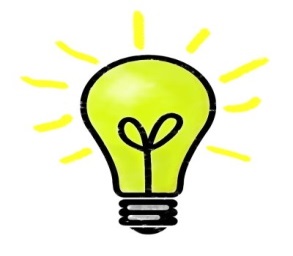 KSHA 2017
26
STEP 3: Evaluation
The order or referral for the evaluation and any specific testing in areas of concern should be designated by the referring physician in consultation with the therapist.
  
The documentation of the evaluation or re-evaluation by the therapist should demonstrate that an actual hands-on assessment occurred to support the medical necessity for reimbursement of the evaluation or re-evaluation. 


DETERMINES NEED FOR SKILL
KSHA 2017
27
Diagnostic Testing
Diagnostic and assessment testing services to ascertain the type, causal factor(s) should be identified during the evaluation.

Includes documentation of standardized and non-standardized functional assessment tools.
KSHA 2017
28
Documenting “ability to learn”
Documentation is expected to support the ability of the beneficiary to learn and retain instruction. 

Absence of such documentation may result in a denial of services. 

If the patient has questionable cognitive skills, a brief cognitive-communication assessment should be performed in order to establish the patient's learning ability. The brief cognitive assessment may also determine the need for more comprehensive cognitive performance testing.
KSHA 2017
29
Baseline *Must be documented*
The initial assessment establishes the baseline data necessary for evaluating expected rehabilitation potential, setting realistic goals, and measuring communication status at periodic intervals. 

Methods for obtaining baseline function should include objective or subjective baseline diagnostic testing (standardized or non-standardized) followed by interpretation of test results, and clinical findings. 

Goals should not be created for areas which do not have documented baseline measures, hence “DNT” or “Will not be addressed during POC” should not be used for target areas
KSHA 2017
30
Prior Level of Function*Must be documented*
The residents’ prior level of function (PLOF) refers to the functional level of independence prior to onset of decline which necessitated need for skilled therapy screening, and if deemed necessary, further evaluation and skilled intervention.

Documented PLOF must reflect and align with skilled need.
KSHA 2017
31
Documenting Change from PLOF to Baseline
The Difference between baseline and plof measures should assist the therapist with determining appropriate frequency and duration of care.
Lower Levels of Support Needed for Success
Greater changes may require more intensive interventions
Greater Level of Support Needed
for Success
KSHA 2017
32
Step 4: Establish POC
Establish POC :
- Goals
- Frequency
- Duration
Comparison of PLOF and Evaluation Baseline
Deficits that require skilled care MUST have goals
No Goal = No Treatment Can Occur
State whether the plan is REHAB/RESTORATIVE or MAINTENANCE BASED
KSHA 2017
33
Medical History
Onset or Exacerbation Date
In conjunction current symptoms
Onset/Exacerbation Date: the date of the functional change which as a result of dx indicated the need for skilled care
Chronic Conditions: May not be the date of dx for condition, however related to exacerbation of dx process
New Conditions: CVA/TBI will be date of new insult
Provide correlation of why new onset has resulted in symptoms requiring your unique skilled services.
KSHA 2017
34
Rehab Therapy Defined
Rehabilitative/Restorative therapy includes services designed to address recovery or improvement in function and, when possible, restoration to a previous level of health and well-being (i.e. PLOF). 

Therefore, evaluation, re-evaluation and assessment documented in the Progress Report should describe objective measurements which, when compared, show improvements in function, decrease in severity or rationalization for an optimistic outlook to justify continued treatment.
KSHA 2017
35
Maintenance Programs Defined
MAINTENANCE PROGRAM (MP) means a program established by a therapist that consists of activities and/or mechanisms that will assist a beneficiary in maximizing or maintaining the progress he or she has made during therapy or to prevent or slow further deterioration due to a disease or illness.
KSHA 2017
36
Maintenance Programs
The services of a maintenance program themselves are not covered. However, the development of a functional treatment plan for patient maintenance including evaluation, plan of treatment, and staff and family training, is covered, but it must require the skills of an SLP, and be a distinct and separate service which can only be done safely by a SLP
KSHA 2017
37
The Jimmo Affect…. Can’t I treat anyone now?
Clarified with Jimmo versus Sebelius Final Ruling:
Establishment or Design of a Maintenance Program 
Delivery/Performance of a Maintenance Program 
Delivery of Rehabilitative/RestorativeTherapy
KSHA 2017
38
Maintenance Sample: VOICE
Motor Speech/Voice:
 Skilled ST services may be deemed reasonable and necessary in order to maintain vocal clarity and intensity for an individual with Parkinson’s Disease in order to continue training via use of Lee Silverman Voice Therapy (LSVT) techniques for maintenance. Note: transition from therapy services aimed at increasing function to maintenance therapy should occur following therapist/resident determination that max benefit has been achieved at a particular communication level (word, phase, sentence, structured conversation, or spontaneous conversation) with maintenance interventions being aimed at continued communication success (pending modifications which may be warranted secondary to typical declines with disease progression) at this level at a decreased intensity from prior services.

Why can these services not be transitioned to a non-skilled professional such as a CNA or Nurse for restorative/maintenance?
Due to the progressive nature of vocal and motor speech system changes, the skilled eye of an SLP is needed to develop and continue vocal function protocol and conduct differential diagnosis when changes occur across various systems of communication with disease progression.
KSHA 2017
39
Maintenance Sample: Cog-Language
Auditory Comprehension/Cognition:
Skilled ST services may be deemed reasonable and necessary in order to maintain auditory comprehension skills in the following instances:
An individual s/p new neurological insult following a period of intensive skilled ST interventions aimed at increasing abilities to comprehend language and perform cognitive tasks (sequencing, problem solving) at the highest level possible continued services for maintenance may be warranted to continue skilled therapeutic tasks for high level tasks in order to prevent functional declines in preparation for d/c to prior living environment while continued services are being provided by PT/OT. Interventions provided as maintenance versus rehabilitation in nature are to be provided at a decreased intensity from initial services. 

Why can these services not be transitioned to a non-skilled professional?
Skilled interventions for high level auditory comprehension tasks including ability to follow multi-step ADL/IADL commands; comprehend conversational interactions; sequence during tasks and complete functional problem solving with others requires administration of tasks which cannot be performed or conducted by a non-skilled professional. In addition, tasks in the above instance will require periodic modification secondary to anticipated increased success with PT/OT sessions which will change task segmentation and progression of ADLs and IADLs. Remember- cases such as described may also move from rehabilitative in nature to maintenance to return to rehabilitative in nature secondary to increased physical abilities necessitating the need for higher level cognitive and language learning.
KSHA 2017
40
Maintenance Sample: Dysphagia
Skilled therapy services may be deemed reasonable and necessary in order to maintain adequate swallow functions for pleasure feeding regiment which is clearly defined and agreed upon by members of the interdisciplinary team in conjunction with the resident and family members.
Why can these services not be transitioned to a non-skilled professional?
Per the Medicare Benefit Policy Manual (2014):
Swallowing assessment and rehabilitation are highly specialized services. The professional rendering care must have education, experience and demonstrated competencies. Competencies include but are not limited to: identifying abnormal upper aerodigestive tract structure and function; conducting an oral, pharyngeal, laryngeal and respiratory function examination as it relates to the functional assessment of swallowing; recommending methods of oral intake and risk precautions; and developing a treatment plan employing appropriate compensations and therapy techniques.


Above competencies cannot be performed by a non-skilled professional in an individual presenting with dysphagia severity which would warrant pleasure feedings. 
Note- need for pleasure feedings must be necessitated by a dysphagia secondary to oral, pharyngeal, and/or upper 1/3rd of the esophageal phase. Services for maintenance in end stage of dementia secondary to presence of tongue thrust as root cause or esophageal impairments/strictures/blockages in the lower 2/3rd of the esophagus would not warrant services as they are not covered for the Medicare Beneficiary.
KSHA 2017
41
Individuals with Chronic Conditions
Rehabilitative therapy may be needed, and improvement in a patient’s condition may occur, even when a chronic, progressive, degenerative, or terminal condition exists. 
For example, a terminally ill patient may begin to exhibit self-care, mobility, and/or safety dependence requiring skilled therapy services. The fact that full (full movement from baseline to plof) or partial recovery is not possible does not necessarily mean that skilled therapy is not needed to improve the patient’s condition or to maximize his/her functional abilities. 
The deciding factors are always whether the services are considered reasonable, effective treatments for the patient’s condition and require the skills of a therapist, or whether they can be safely and effectively carried out by non-skilled personnel.
KSHA 2017
42
Goals/Treatment Measures
REALISTIC/LONG TERM/FUNCTIONAL
There should be an expectation of measurable functional improvement.

Measureable component (percentile) needs to be attached to all short and long term goals
Functional component (in order to…) needs to be attached to all short and long term goals. 
SUB-TASK functional impairment areas in order to measure more specific changes in function
KSHA 2017
43
Step 5: Write Clarification Order
Patient to receive skilled (insert discipline) (insert frequency) (insert duration) in order to (insert reason)
KSHA 2017
44
Step 6: Certification of Eval/POC
CERTIFICATION is the Physician’s/Non Physician Practitioner’s (NPP) approval of the plan of care (evaluation). 
Certification requires
Signature must be from the physician or NPP 
Timely certification occurs within 30 days
 A dated signature on the plan of care or some other document that indicates approval of the plan of care
When initial cert expires, a recert must then be completed certified within 30 days (needs MD signature and date which can be added as receipt date).
KSHA 2017
45
Goal Building
KSHA 2017
46
Goals/Treatment Measures
REALISTIC/LONG TERM/FUNCTIONAL
There should be an expectation of measurable functional improvement.

Measureable component (percentile) needs to be attached to all short and long term goals
Functional component (in order to…) needs to be attached to all short and long term goals. 
SUB-TASK functional impairment areas in order to measure more specific changes in function
KSHA 2017
47
S.M.A.R.T. GOALS
Specific
Measurable
Attainable
Realistic
Timely
KSHA 2017
48
[Speaker Notes: Drucker, P. (1981) Drucker Management by Objectives: As Developed by Peter Drucker, Assisted by Harold Smiddy. The Academy of Management Review, Vol. 6, No. 2 225-230]
SPECIFIC
A specific goal has a much greater chance of being accomplished than a general goal. To set a specific goal you must answer the six “W” questions:
*Who:      Who is involved?
*What:     What do I want to accomplish?
*Where:    Identify a location. 
*When:     Establish a time frame.
*Which:    Identify requirements and constraints. 
*Why:      Specific reasons, purpose or benefits of accomplishing the goal.
KSHA 2017
49
MEASURABLE
There must be tangible criteria for measuring progress toward the attainment of each goal you set. 
To determine if a goal is measurable, ask questions such as……How much? How many? How will you know when it is accomplished?
KSHA 2017
50
ATTAINABLE (sometimes called ACTIONABLE or ACHIEVABLE)
Goals must be set that can realistically be achieved
KSHA 2017
51
[Speaker Notes: Consider an elementary school-age child with severe cerebral palsy who is fed by G-tube with concomitant severely impaired oral skills: no lip closure, no lingual lateralization, severe tongue thrust movement to propel boluses posteriorly with significant loss of most of the bolus.  A long term goal for the child to receive all nutrition and hydration by mouth is not an attainable goal. On the other hand, a long term goal for the child to take small amounts of smooth foods per spoon with jaw and lip assist may be attainable.]
REALISTIC
A realistic goal is one that is attainable, but also one the patient or family agrees they are willing to work towards. Clients cannot achieve goals if they only work on them with the SLP during the treatment sessions.
KSHA 2017
52
TIMELY  or time-bound
A goal should be grounded within a time frame. 
Long term goals
Short term goals 
Frequency and Duration should be individualized and align with the time element.
KSHA 2017
53
Long Term versus Short Term Goals
LONG TERM GOALS should reflect the highest level of desired function anticipated upon discharge. In most cases will be reflective of patient’s prior level of function (PLOF) 

SHORT TERM OBJECTIVES are the stepping stones, targeted specific areas that are used to increase overall function in order to achieve LTGs
KSHA 2017
54
Can I use CUES in my GOALS?
PROS
Can Assist at the Start of Care with Documenting stimulability for tasks and ability to learn

Can be beneficial for SHORT TERM maintenance based plans to reflect level of assist needed from caregivers at end of skilled care

Can be beneficial for showing increased “I” for patients when we are able to wean in conjunction with reflecting increased functional abilities
CONS
If you use in goal you MUST measure consistently at all PRs and RECERTS
Once deemed repetitive in nature difficult to show skilled need
Clinician must show unique skilled need via increased overall function in conjunction with reduction of cues
Medicare will NOT ALLOW continued skilled need for cues alone
KSHA 2017
55
Goals/Treatment Measures
REALISTIC/LONG TERM/FUNCTIONAL
There should be an expectation of measurable functional improvement.
Measureable component (percentile) needs to be attached to all short and long term goals
Functional component (in order to…) needs to be attached to all short and long term goals. 
SUB-TASK functional impairment areas in order to measure more specific changes in function
KSHA 2017
56
Remember to SUB-TASK
Expressive Language
Establish and advance goals across communication levels from automatics; word- conversation
Receptive Language
Responding to yes/no, open ended versus closed ended ?’s
Swallowing
Break down goals by phase of swallow- oral prep, oral, pharyngeal, upper 1/3rd esophageal 
Voice
Obtain baselines on specific areas- quality, pitch, intensity and create goals across these areas
Cognition
Remember higher level executive function includes many areas- breakdown specifically for problem solving, sequencing and instrumental activities of daily living.
KSHA 2017
57
Sample LONG TERM Goals
KSHA 2017
58
SHORT TERM: Auditory Comprehension
Patient will demonstrate auditory comprehension of _____
CHOOSE SPECIFIC LEVEL (biographical yes/no; environmental yes/no, simple yes/no, complex yes/no, common ADL objects, association objects/items, simple questions, simple instructions/commands, complex questions, simple conversation, complex conversation, various levels of functional communication, specific medications) 

ADD MEASUREABLE COMPONENT with 100% accuracy and no cues in 

ADD FUNCTIONAL ASPECT order to improve receptive communication skills
KSHA 2017
59
SHORT TERM: Auditory Comprehension
Patient will follow 1-step commands with 100% accuracy in order to enhance patient’s ability to follow directions for activities and ADLs

Patient will follow multi-step verbal commands with 100% accuracy and 25% verbal cues in order to enhance patient’s ability to increase ability to participate in ADLs
KSHA 2017
60
Voice: LTG and STGs
VOICE
Patient will be able to use voice in all vocational and avocational activities for periods of up to two hours without experiencing hoarseness or phonation breaks.
Patient will reduce vocally abusive behaviors of coughing and throat clearing to less than one/hour so that the vocal folds can heal
Patient will reduce use of excess muscle tension in the vocal folds so that the voice sounds less hoarse
Patient will demonstrate adequate vocal intensity of 21-40 dB at 1-3 feet from conversational partner 100% of the time at the phrase level in order to increase functional communication skills.
Patient will decrease presence of aphonia 100% of the time at the sentence level in order to increase functional communication skills.
KSHA 2017
61
[Speaker Notes: Renee – if we don’t use the ‘treatment objectives’ concept, and you are using any of these short term goals, then the short term goals need to be re-written by adding phrases like “by doing xxx for X% with/without cues”]
Dysarthria: LTG and STGs
DYSARTHRIA
Patient’s speech will be understood by familiar and unfamiliar listeners 90% of the communication attempts with no repetitions or clarifications needed.
Patient will increase use of breath support and control strategies to 100% accuracy during production of (choose level) simple/short sentences to increase (choose speech intelligibility, voice quality, vocal intensity).
Patient will articulate (choose, complex conversation, simple conversational tasks, paragraphs, complex/long sentences, simple/short sentences, phrases, polysyllabic words/phrases, multi-syllabic words/phrases, 10 functional words, words, automatics/chains, sounds/phonemes) with 100% intelligibility using (choose, decreased rate, increased volume, over-articulation, pacing, phrase monitoring, breath support and control, intonation patterns, intonation variances, phrase control with visual markers, environmental modifications, relaxation techniques, or easy onset techniques) using increased volume and over-articulation in order to participate in meaningful interactions
KSHA 2017
62
Apraxia: LTG and STG
APRAXIA
Patient’s verbal message will be smooth and easy to understand, free of self-corrections and slow rate, by familiar listeners 95% of attempts
Patient will improve ability to repeat words and phrases  to 100%  without errors to improve speech pattern.
KSHA 2017
63
Receptive Language: LTG and STGs
RECEPTIVE LANGUAGE
Patient will understand spoken language in simple 1:1 conversational settings by responding appropriately when no cues are provided.
Patient will follow 1-step commands with 100% accuracy in order to enhance patient’s ability to follow directions for activities and ADLs
Patient will understand yes/no questions with 100% accuracy in order to communicate basic wants/needs.
Objectives to achieve
Patient will understand the names of common objects so she can point to desired objects to make needs known
Patient will understand simple sentences related to daily activities so that she can participate in her care
KSHA 2017
64
Expressive Language: LTG and STGs
EXPRESSIVE LANGUAGE
Patient will improve verbal expression to Independence in order to participate in meaningful interactions
Patient will produce automatic speech (e.g. greetings, chains) with 100% of attempts to increase ability to communicate basic wants/needs
Patient will repeat (choose, vowels, syllables, automatics, CVC stimuli, core functional, or fill in the blank) CVC stimuli with 100% to improve patient’s ability to improve expressive communication.
KSHA 2017
65
Dysphagia
KSHA 2017
66
Dysphagia per Medicare Manual
Dysphagia, or difficulty in swallowing, can cause food to enter the airway, resulting in coughing, choking, pulmonary problems, aspiration or inadequate nutrition and hydration with resultant weight loss, failure to thrive, pneumonia and death.  
Most often due to complex neurological and/or structural impairments including head and neck trauma, cerebrovascular accident, neuromuscular degenerative diseases, head and neck cancer, dementias, and encephalopathies. For these reasons, it is important that only qualified professionals with specific training and experience in this disorder provide evaluation and treatment. (MBPM, 2016)
KSHA 2017
67
Specialized Dysphagia Care
Per the Medicare Benefit Policy Manual definition of SLP Scope:

Swallowing assessment and rehabilitation are highly specialized services. The professional rendering care must have education, experience and demonstrated competencies. 

Competencies include but are not limited to: identifying abnormal upper aerodigestive tract structure and function; conducting an oral, pharyngeal, laryngeal and respiratory function examination as it relates to the functional assessment of swallowing; recommending methods of oral intake and risk precautions; and developing a treatment plan employing appropriate compensations and therapy techniques (MBPM, 2016). 
How are you documenting competencies above?
KSHA 2017
68
92526- Dysphagia Therapy
Patient/caregiver training in feeding/swallowing techniques
Proper head and body positioning
Amount of intake per swallow
Appropriate diet (determining) texture and viscosity
Means of facilitating the swallow
Feeding techniques and need for self help eating/feeding devices
Facilitation of more normal tone or oral facilitation techniques
Laryngeal elevation training
Compensatory Swallow techniques
Oral sensitivity training
Techniques to reduce shortness of breath of fatigue during duration of meal.
KSHA 2017
69
How am I documenting unique skilled dysphagia care?
How do you educate Patient/caregiver training in feeding/swallowing techniques? 
What changes are made to head & body positioning
Amount of intake per swallow (specific)
Appropriate diet (determining) texture and viscosity
Means of facilitating the swallow
Feeding techniques and need for self help eating/feeding devices
Facilitation of more normal tone or oral facilitation techniques
Laryngeal elevation training
Compensatory Swallow techniques
Oral sensitivity training
Techniques to reduce shortness of breath of fatigue during duration of meal
Verbal Understanding/Return Demo
SPECIFIC- tsp; tbsp;  # of trials; goals related to PO diet/therapeutic portion
Relation to Instrumental
MEASURES: BORG, Pulse Ox, amount of time prior to, signs after.
KSHA 2017
70
Now… How am I Documenting this?
Daily Note Sample 1:
Patient seen with noon meal for skilled ST, likes mechanical meats, nursing fed 100% of the time, verbal cue to sit up straight
Daily Note Sample 2:
Patient received therapeutic PO trials of mechanical soft meats at noon meal, noted increased bolus formation when presented in 1 tbsp size bolus as evidenced by reduced oral stasis throughout oral cavity s/p swallow, education provided to CNA staff with noted verbal understanding and return demonstration of technique on 7/10 trials
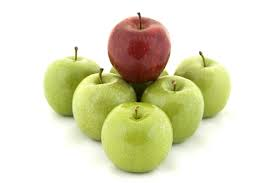 KSHA 2017
71
Tips for Dysphagia Goals
Create goals and objectives to target areas of noted impairment on evaluation that paint a clear picture of treatments that will be provided.
 
Create goals and objectives  to target various impaired phases of swallowing noted below along with use of swallow strategies .

Create goals and objectives that measure specific target textures and viscosities

When clinically appropriate measure progress with tolerance of therapeutic trials prior to full advance of diet

Utilize instrumental assessment to increase measurability for pharyngeal and upper 1/3rd esophageal phase
KSHA 2017
72
Phase Breakdown & Measurability
I. Oral Prep

II. Oral 

III. Pharyngeal
 
IV. Esophageal
KSHA 2017
73
I. Oral Prep Phase
Patient will increase ability to initiate oral phase of swallow to WFL to enable patient to effectively consume highest level of oral intake.

Patient will increase oral prep abilities to Independent in response to verbal and/or tactile cueing from trained caregivers.
KSHA 2017
74
II. Oral Phase
Patient will exhibit minimal pocketing/stasis as evidenced by clear oral cavity 100% of attempts while consuming puree consistencies and nectar thick liquids 

Patient will increase oral motor control of swallow musculature to Independence to increase ability to safely swallow regular textures and thin liquids as evidenced by no s/s dysphagia
KSHA 2017
75
III. Pharyngeal Phase
DYSPHAGIA
Patient will be able to eat and drink a regular diet with thin liquids with no compensatory techniques as determined by repeat instrumental exam.
Objectives to achieve
Patient will improve laryngeal closure so that food and liquids do not enter the airway
Patient will hyolaryngeal elevation to reduce residue in the pyriform sinuses that might fall into the airway
KSHA 2017
76
When do we need Instrumental for Measure?
Instrumental assessment of swallowing may be indicated for the evaluation of a patient with dysphagia, who has a pharyngeal dysfunction or who is at risk for aspiration.Examples of clinical syndromes where instrumental assessment of swallowing may be indicated are:
Stroke or other central nervous system (CNS) disorder with associated impairment of speech and swallowing;
Difficulty swallowing following surgical ablation, radiation, or chemotherapy for head and neck cancer;
Documented difficulty swallowing in patients without obvious CNS disorder
Generalized debilitation with difficulty swallowing;
Clinical history of aspiration or history of aspiration pneumonia; and
Head or neck injury.
Instrumental assessment of swallowing may be needed for clinical decisions whether to place feeding gastrostomy tubes, in the dietary management of the impaired patient, and to plan and evaluate appropriate therapy programs.
KSHA 2017
77
IV. “Treating” upper 1/3 esophagus
The pharyngoesophageal phase of swallowing (upper one-third of the esophagus) involves the passage of a bolus through the upper esophageal sphincter, into the esophagus, and through the lower sphincter into the stomach. Esophageal dysphagia is primarily addressed through medical assessment and management. Speech-language pathologists and qualified occupational therapists may be involved in evaluation of the upper third of the esophagus for esophageal motility and gastroesophageal reflux and provide counseling and exercises.
KSHA 2017
78
“Treating” the upper 1/3 of esophagus
Exercises that may address opening of the UES

Shaker/Head-Lift 

Mendelsohn

You can comment on improvement in the performance of those exercises, but can’t judge improved function without repeat instrumental
KSHA 2017
79
Progress Reports
KSHA 2017
80
Progress Note
Document improvement and compare to status at beginning of treatment or at least to previous progress note
If that note does not show progress, state why and explain why you still expect continued improvement.
Timing- Medicare requires every 10 visits or every 30 days whichever comes first.
KSHA 2017
81
Discharge Summary
Summarizes the skilled services provided from start to end of care
Clearly outlines progress towards goals
Clearly describe where the patient was at the beginning of treatment and where they are now
Outlines recommendations for further therapy or other evaluations/services
KSHA 2017
82
[Speaker Notes: The discharge summary is your succinct description of what occurred during treatment. Clearly state the progress made on each goal and any recommendations for further intervention. This discharge summary should be shared with the referral source and others involved in the care of the patient.]
83
PDPM Proposed Rates	Rates below are multiplied times the Case Mix Indexes for each component area and then added 	together to determine daily rate
84
SLP Component
85
SLP Bucket Case Mix Groups
Presence of acute neurologic,
Condition,  SLP related comorbidity, or cognitive impairment
Mechanically altered
Diet or swallowing 
disorder
Neither

Either

Both
None

Any One

Any Two

All Three
12 Case Mix Groups
86
Section K: Swallowing and Nutritional Status
K0100A Loss of liquids/solids from mouth when eating or drinking
K0100B Holding food in mouth/cheeks or residual food in mouth after meals
K0100C Coughing or choking during meals or when swallowing medications
K0100D Complaints of difficulty or pain with swallowing
K0100Z None of the above
K0510C2 Mechanically Altered Diet While a Resident
Sections B & C: Cognition
BIMS 
C0200 Repetition of three words
C0300 Temporal orientation
C0400 Recall
CFS
B0100 Coma and completely dependent or ADL did not occur
C1000 Severely impaired cognitive skills (C1000 = 3)
B0700, C0700, C1000  Two or more of the following: B0700 >0 Problem being understood; C0700 =1  STM problem; C1000>0 Cognitive skills problem AND one or more of the following: B0700 >=2 severe problem being understood; C1000 >=2 severe cognitive skills problem
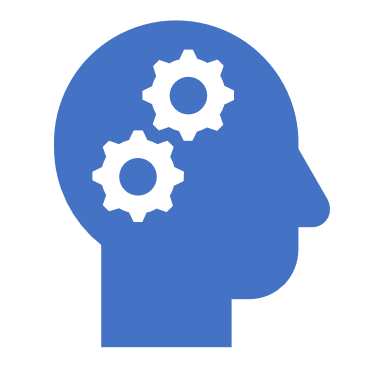 Key MDS Areas: ST Component
87
Sections I & O: Clinical Category
I4300 Aphasia				
I4500 CVA, TIA, Stroke
I4900 Hemiplegia or Hemiparesis		
I5500 Traumatic Brain Injury
I8000 Laryngeal Cancer			
I8000 Apraxia
I8000 Dysphagia			
I8000 ALS
I8000 Oral Cancers			
I8000 Speech & Language Deficits
O0100E2 Tracheostomy Care While a Resident	
O0100F2 Ventilator or Respirator While a Resident
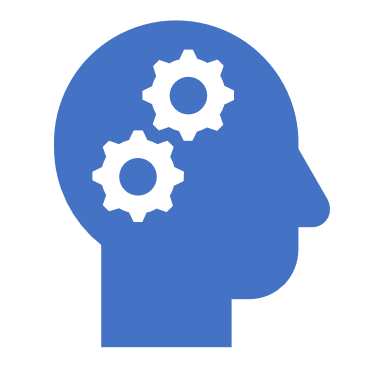 Key MDS Areas: ST Component
88
What Will CMS Monitor?
Changes in payment that result from changes in the coding or classification of SNF patients vs. actual changes in case mix.
Changes in the volume and intensity of therapy services provided to SNF residents under PDPM compared to RUG-IV.
Compliance with the group and concurrent therapy limit.
Any increases in the use of mechanically altered diet among the SNF population that may suggest that beneficiaries are being prescribed such a diet based on facility financial considerations, rather than for clinical need.
Any potential consequences (e.g., overutilization) of using cognitive impairment as a payment classifier in the SLP component.
Facilities whose beneficiaries experience inappropriate early discharge or provision of fewer services (e.g., due to the variable per-diem adjustment).
Stroke and trauma patients, as well as those with chronic conditions, to identify any adverse trends from application of the variable per-diem adjustment.
Use of the interrupted-stay policy to identify SNFs whose residents experience frequent readmission, particularly facilities where the readmissions occur just outside the 3-day window used as part of the interrupted-stay policy.
89
Questions?
KSHA 2017
90